Fig. 3. Effects of MSCs and MSC-chondrocytes on CII-reactive T-cell activation. Compared with the no-MSC controls ...
Rheumatology (Oxford), Volume 47, Issue 1, January 2008, Pages 22–30, https://doi.org/10.1093/rheumatology/kem284
The content of this slide may be subject to copyright: please see the slide notes for details.
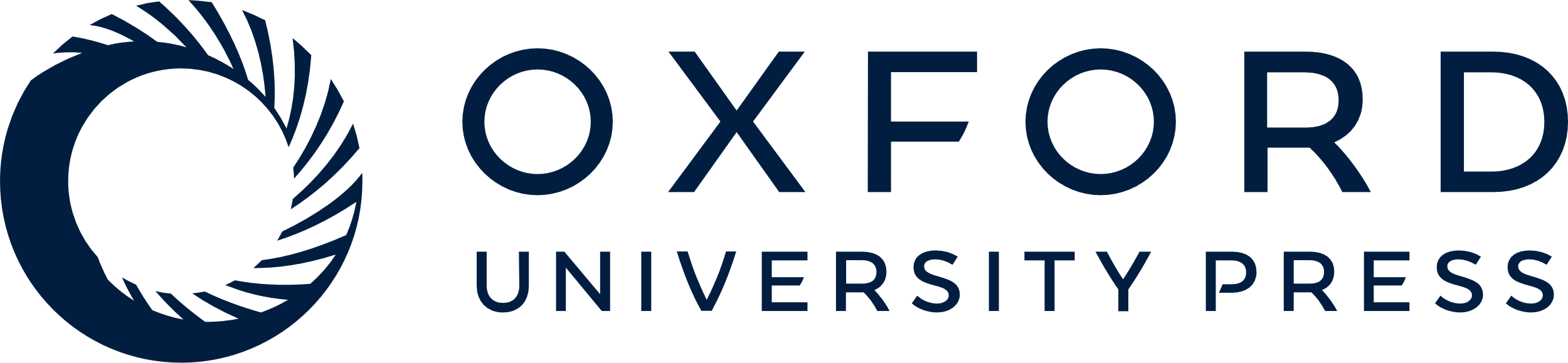 [Speaker Notes: Fig. 3. Effects of MSCs and MSC-chondrocytes on CII-reactive T-cell activation. Compared with the no-MSC controls that T cells (1:1 to APCs) only stimulated with CII in the absence of, MSCs/MSCs-chondrocytes suppressed MFI of CD69 (A) and CD25 (B) expressed on CII-stimulated T cells in a dose-dependent fashion after 5 days’ culture. Data were presented as mean MFI ± s.d. of triplicates of three separate experiments. *P < 0.05 and **P < 0.01 vs no-MSC controls for T cells from PBMCs in the presence of CII; #P < 0.05 and ##P < 0.01 vs no-MSC controls for T cells from SFMCs in the presence of CII. MSC-chondro, MSC-differentiated chondrocytes.


Unless provided in the caption above, the following copyright applies to the content of this slide: © The Author 2007. Published by Oxford University Press on behalf of the British Society for Rheumatology. All rights reserved. For Permissions, please email: journals.permissions@oxfordjournals.org]